Heen-en-weer-denken bij practica
Denkwerk stimuleren tijdens practica






Wouter Spaan
w.p.spaan@hva.nl
1
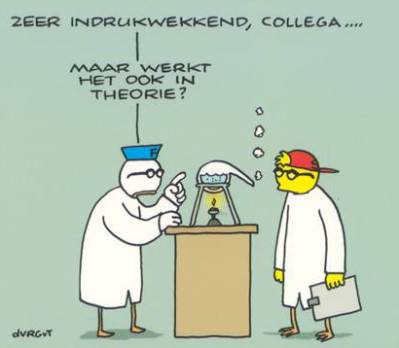 2
Overzicht
Hands-on, Minds-on, Heen-en-Weer-Denken bij practica;
Voorbeeld(en) analyseren;
Toepassen op (eigen) practicum;
Afsluiting:
Wat neem je mee uit de workshop?
Hoe nuttig is het heen-en-weer-denk-concept?
3
Heen-en-weer-denken
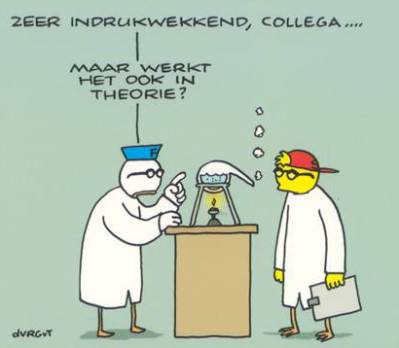 Domein van objecten en waarnemingen
(hands-on)
Verklaren
Concluderen
Domein van concepten en ideeën
(minds-on)
Voorspellen
Experiment ontwerpen
4
[Speaker Notes: Koppeling maken tussen dimensies en Bloom. Het gaat erom dat met de dimensie ook de hogere denkvaardigheden, zoals creativiteit (dimensie 4) aangesproken worden en dat sluit weer aan bij lezing Ken Robinson.]
Doelen Practica
Motivatie en verwondering
Kennis en begrip
Onderzoeks-vaardigheden
(Apparaat)-vaardigheden
5
Rol HWD
Motivatie en verwondering:
Wisselend
Begripspractica:
Middel
Onderzoeks-practica:
Doel
Vaardighedenpractica:
Geen
6
Analyse muizenval: HO, MO en HWD
Onderwerp: Arbeid, F,s-diagram

Leerdoel:
De leerling kan …
… uitleggen hoe je de arbeid bepaalt uit een F,s-grafiek; EN/OF
… in een praktijksituatie waarbij de kracht afhankelijk is van de plaats, de arbeid bepalen uit metingen van de kracht. EN/OF
III. 	… een experiment opzetten om in een praktijksituatie waarbij de kracht afhankelijk is van de plaats, de arbeid bepalen uit metingen van de kracht.
7
water verwarmen
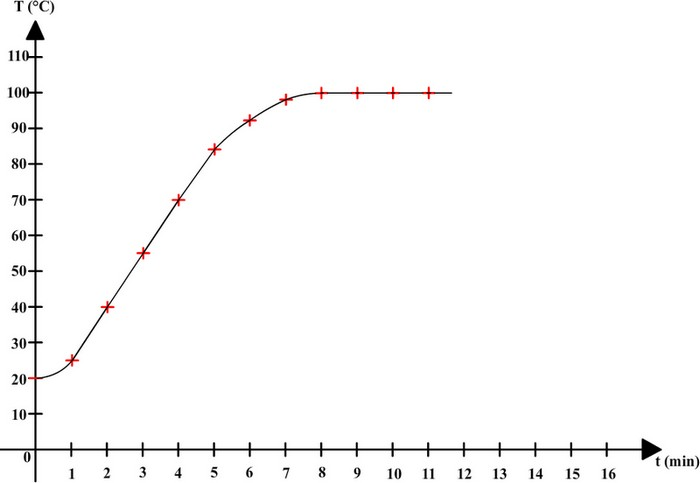 Onderwerp: T,t-grafiek en kookpunt

Ideeën om HWD stimuleren:
Begin met 100 ml water en dan 3 keer 100 ml toevoegen zodra het water kookt;
‘Let op: het water mag niet boven 110˚C komen, dan gaan de thermometers kapot.’

Bron: Leysink, J., E. van den Berg (2002). Productive confusion in the laboratory. Science Education International, 13(1), 8-10.
8
Bron: www.physics-chemistry-class.com
(Eigen) practicum: HWD-mogelijkheden
Doorschuif-Heen-en-Weer-Denk-A3:
Kies een practicum waar je kritisch naar wilt kijken;
Vul het onderwerp in;
Laat het leerdoel open;
Schrijf rechtsboven een korte beschrijving van wat je nu doet (voorbeelden zie waaier, maximaal 100 woorden)
Tijd: 10 minuten;
Daarna schuif je het A3 naar je buur met de klok mee.
En nog een keer….
…. en nog een keer…
…. tot we geen zin meer hebben of de tijd opraakt.
9
(Eigen) practicum: HWD-mogelijkheden
Doorschuif-Heen-en-Weer-Denk-A3:
Lees het onderwerp en de korte beschrijving;
Vul zoveel mogelijk in bij minds-on, hands-on en heen-en-weer-denken;
4 minuten;
Daarna weer doorschuiven;

Retour naar inbrenger:
Vul het leerdoel in;
Welke HWD-mogelijkheden zijn er?
Wat ga je daarvan echt gebruiken?
Blijft dit practicum in het curriculum?
10
Afsluiting
www.socrative.com, klasvanwouter

Vier vragen:
Wat neem je mee uit deze workshop voor je eigen praktijk?
Wat ga je niet gebruiken? (Wat is daarvoor de reden?)
Hoe nuttig is het heen-en-weer-denk-concept om na te denken over je eigen practica?
Wil je deelnemen aan een onderzoek naar heen-en-weer-denken bij practica?
11
Afsluiting
Bij een effectief practicum is voor het hands-on-gedeelte eerst heen-en-weer-denken nodig.
12